Year 7 Textiles
Shadow Curriculum Work
Y7 Textiles: Shadow Curriculum
In Textiles we are working on a project based on self portraits. The work you will  need to complete will depend upon which week of the rotation that you are on. We will be doing practical in quite a lot of your lessons in school which will mean you will need to work on some slightly different activities if you are at home.

If you are unsure of which task you should be working on please email me.

Please be aware that I may also set homework task via SMHW while you are not in school please make sure that you complete these tasks!
Week 1: Introduction to Textiles
Task 1: Complete the health and safety worksheet. Look at the picture of the textiles room and note down all of the dangers that you can see. What could be done to reduce the risk?

Task 2: Design a health and safety poster for the textiles classroom. Your poster should include at least 5 safety rules, pictures and include a title

Task 3: All about me moodboard
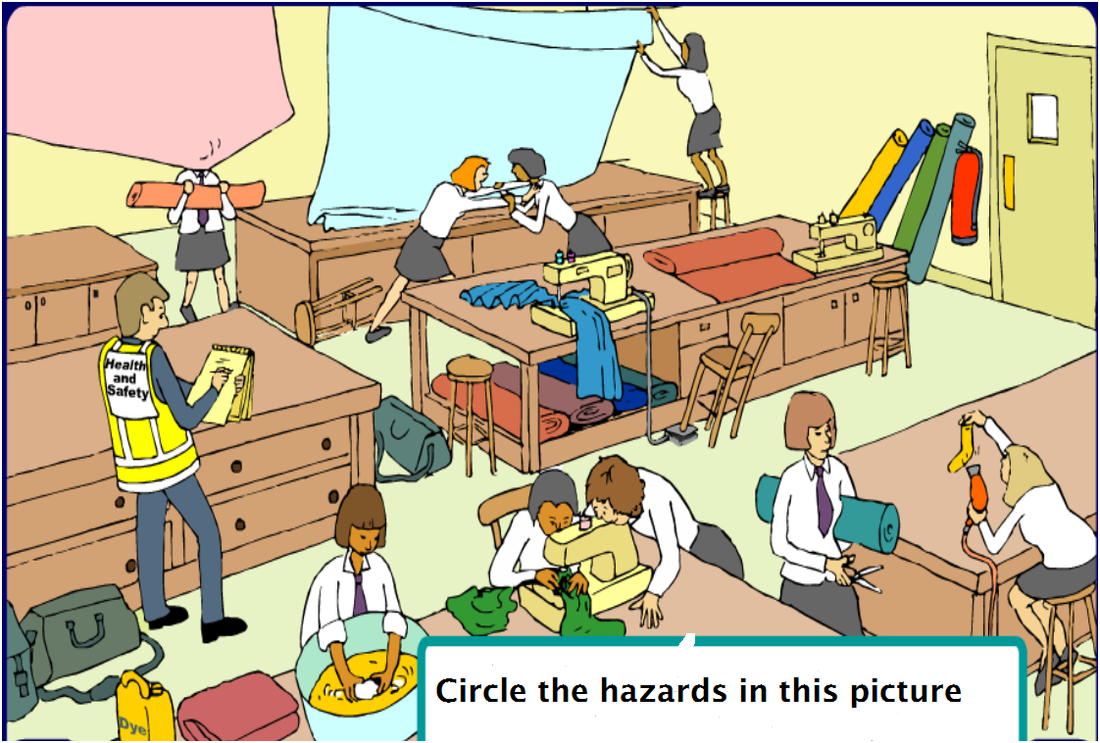 Health and Safety Rules For the Textiles Room
Do not run
Carry scissors by the blades
Be careful with sharp objects
Keep the floor tidy
Bags under desks
Only one person on a sewing machine at a time
Ask if you don’t know how to use a piece of equipment
Listen to the teacher
Switch of the sewing machine to thread the needle
Textiles: Health and Safety Poster
Design a self and safety poster for the textiles classroom. Your poster should:
Be eye catching
List at least 5 safety rules for Textiles
Include pictures
Have a title
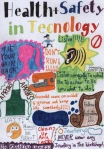 All About me Moodboard
Make a moodboard all about you. Include pictures to show things about you eg: pets, favourite places, sports and activities you take part in, things you like eg: food, animals, colours …. 
Include some writing to explain what the pictures you have chosen tell us about you.
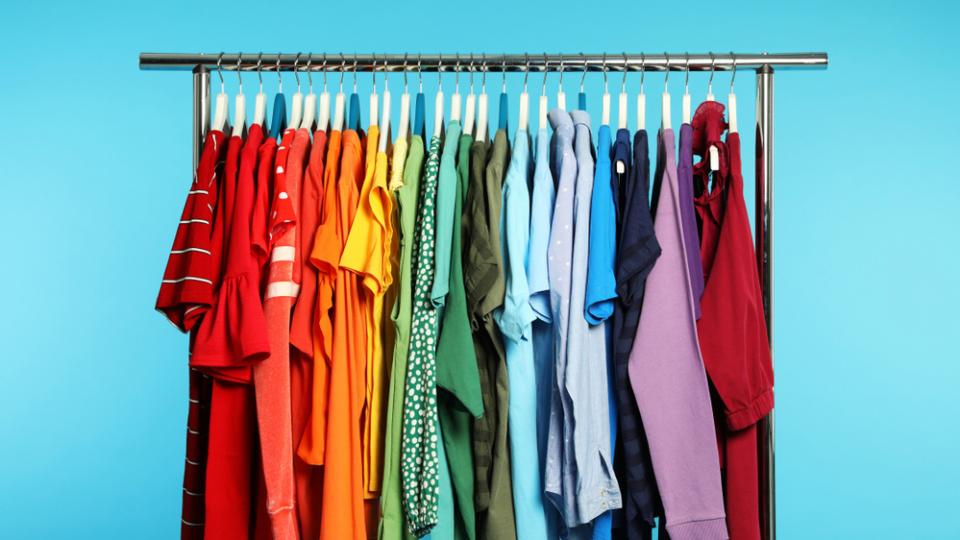 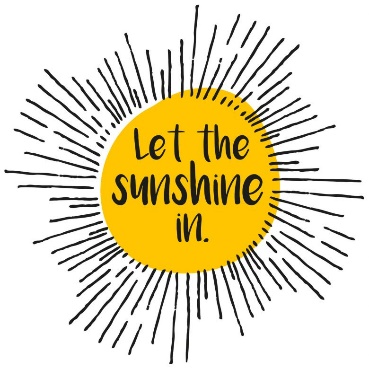 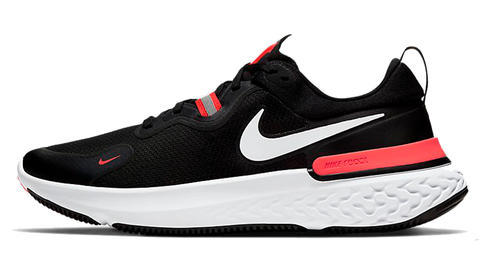 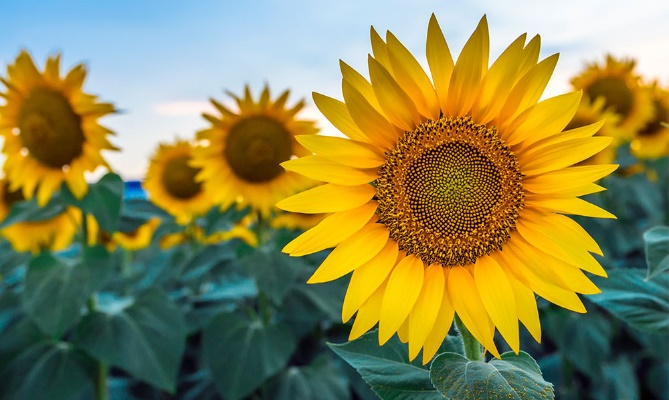 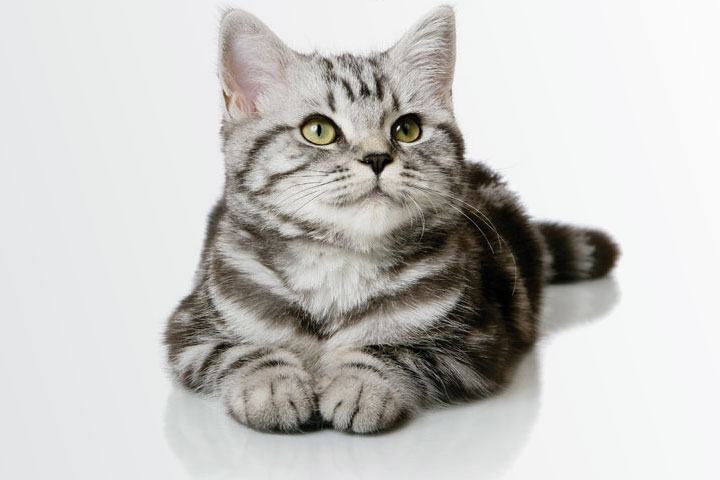 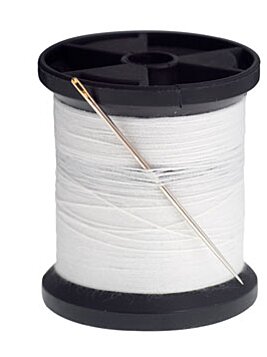 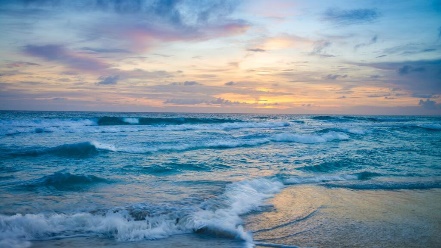 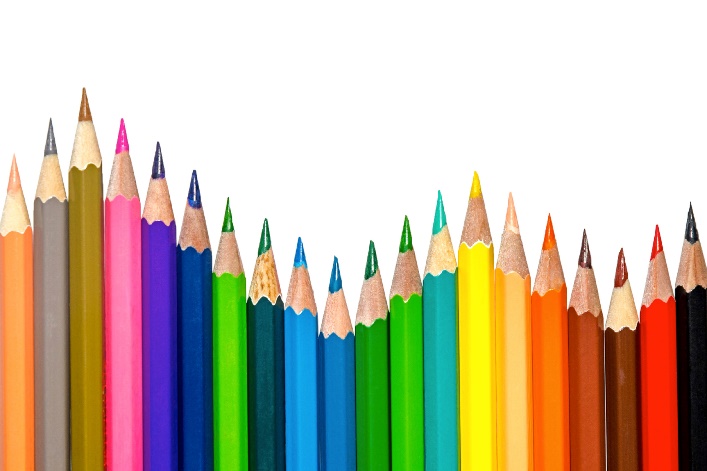 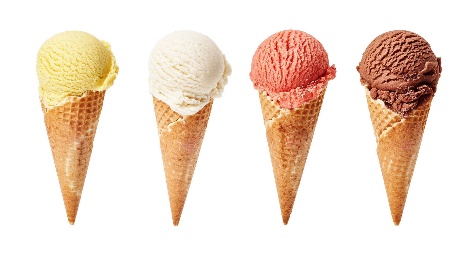 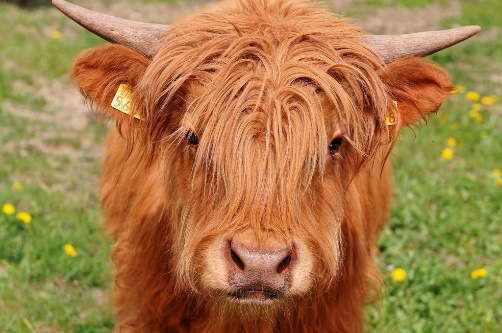 Week 2: Self Portraits
In week 2 we are going to have a look at portraits painted by some famous artists. As a designer it is important to look at the work of other artists and designers to help you to gain inspiration for your own work.

Task 1: Using the powerpoint slides complete an evaluation of the 6 artists work.

Task 2: Create a self portrait of yourself in the style of one of the artists you have looked at.
Portrait Analysis
Looking at the work of other artists and designers can help give us ideas and inspiration for our own designs.

Today we are going to look at portraits painted by 6 different artists. The works were all created at different times in history using different techniques and different styles.

Look at each of the works of art and think about the following:
What the painting tells us about the subject (the person) in it.
Who is the person in the portrait. What clues does the picture give us about their personality, mood, wealth, occupation
What techniques has the artist used in their painting, how have they added colour to the canvas, is their use of colour natural, what is in the background, how is the person presented
Give your opinion of the work.
Leonardo Da Vinci: The Mona Lisa
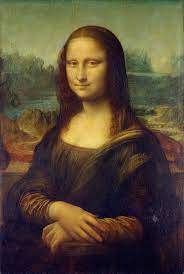 What do you think the painting is trying to tell us about the person in it? (status, personality, mood, thoughts)



Who do you think the person might be? (Look for clues in the way they are painted eg: what they are wearing)



Describe the portrait (use of colour, background, style of painting, how do you think it was made)



What do you think of the portrait? What do you like/ not like about it/ score /10
Giuseppe Arcimboldo: Portrait of Emperor Rudolf II
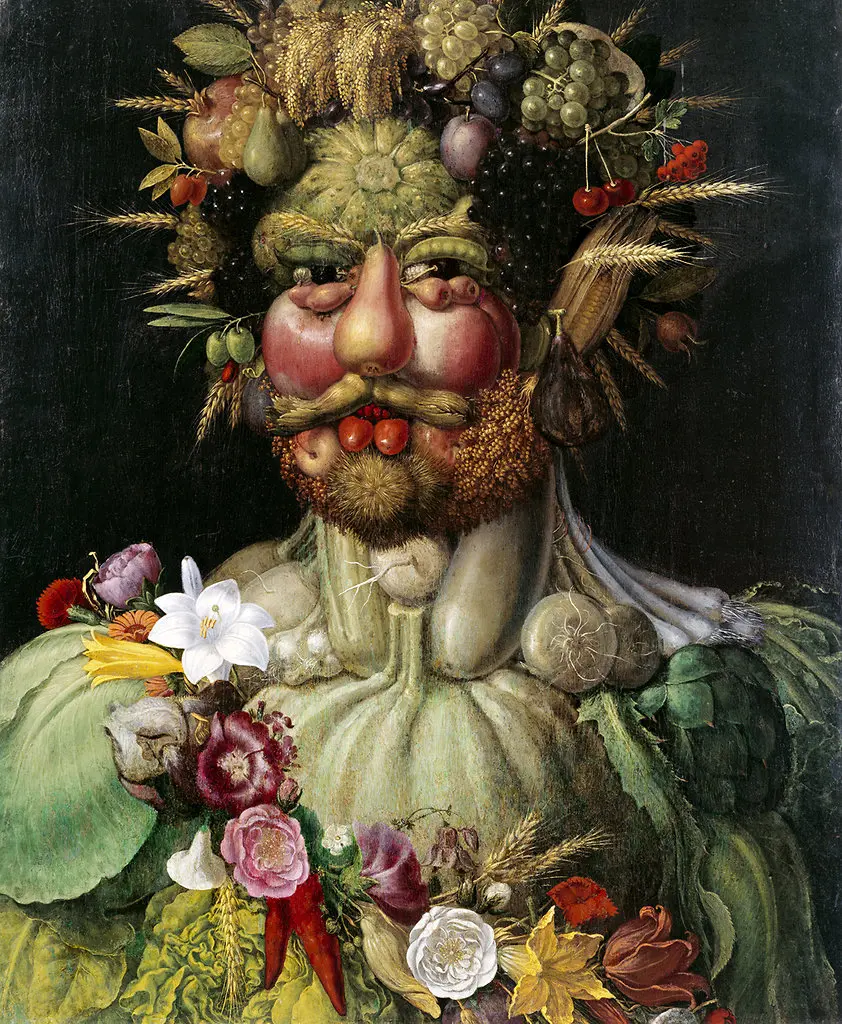 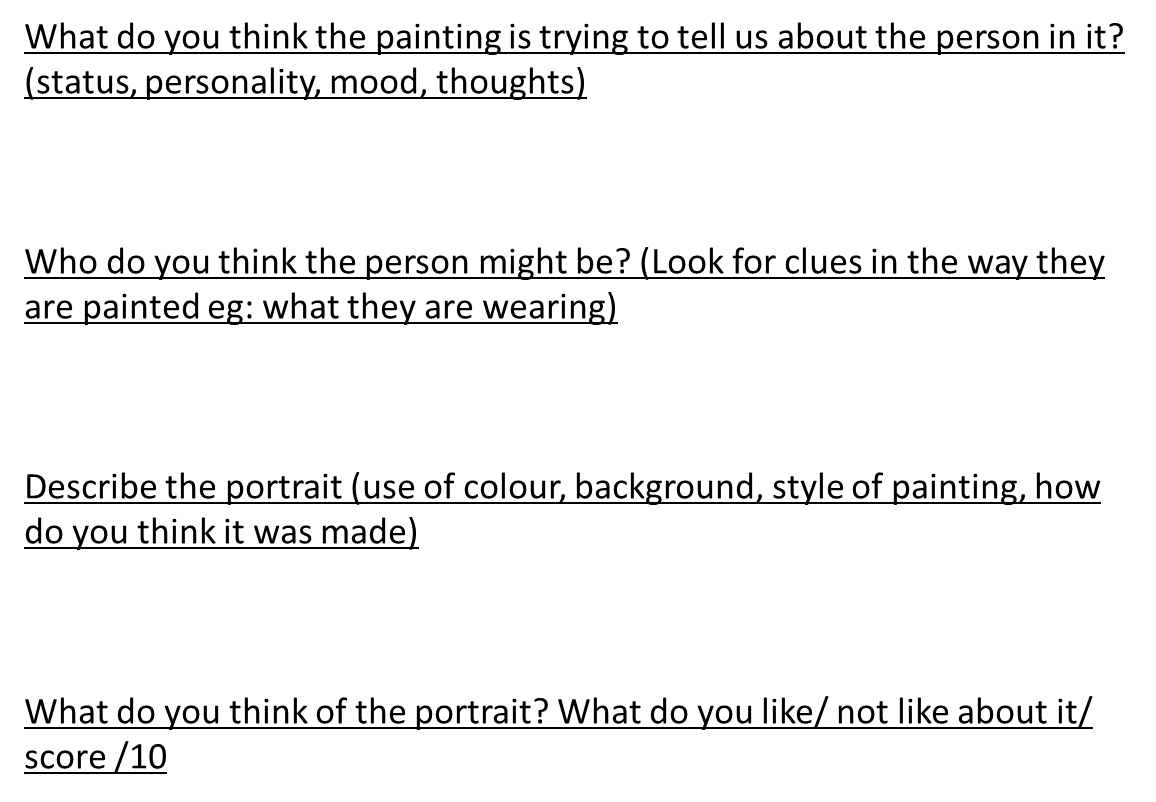 Vincent Van Gogh: Self Portrait
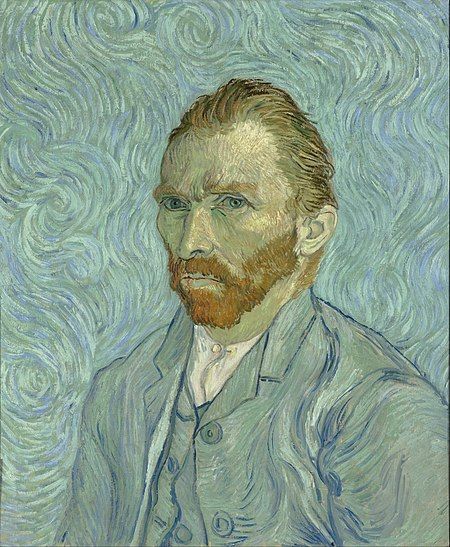 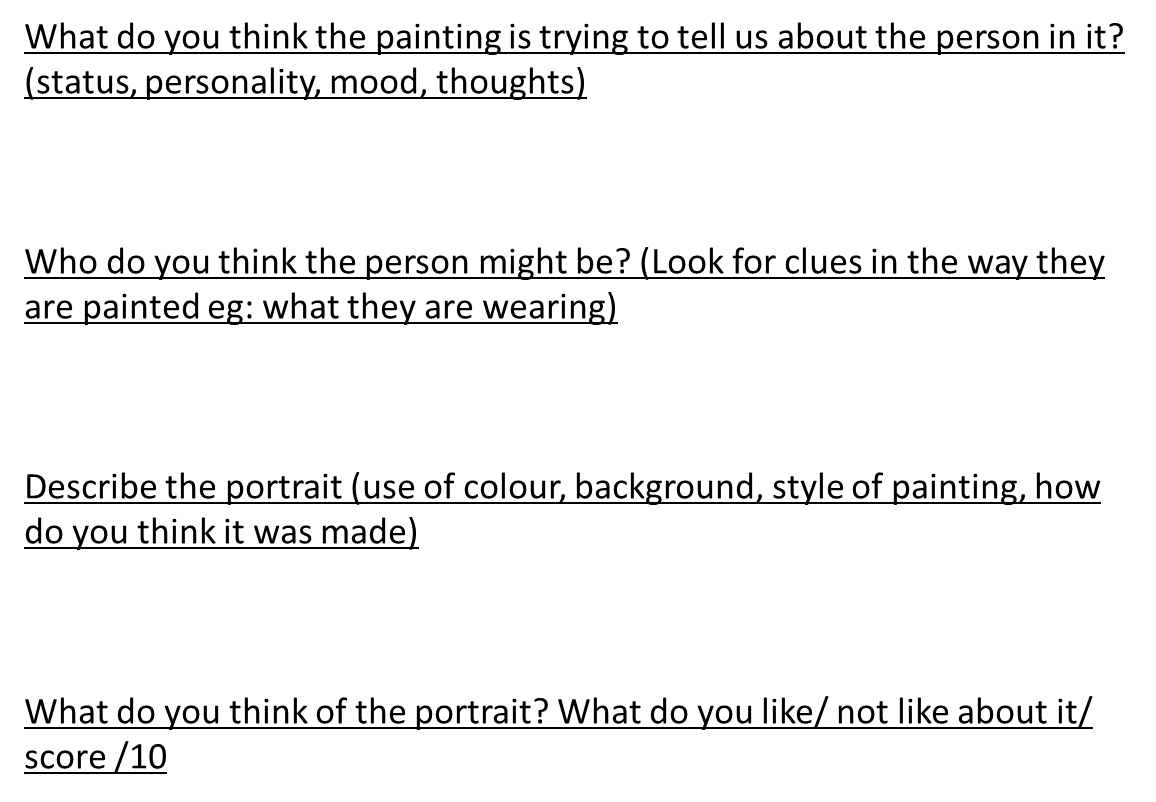 Pablo Picasso: Weeping Woman
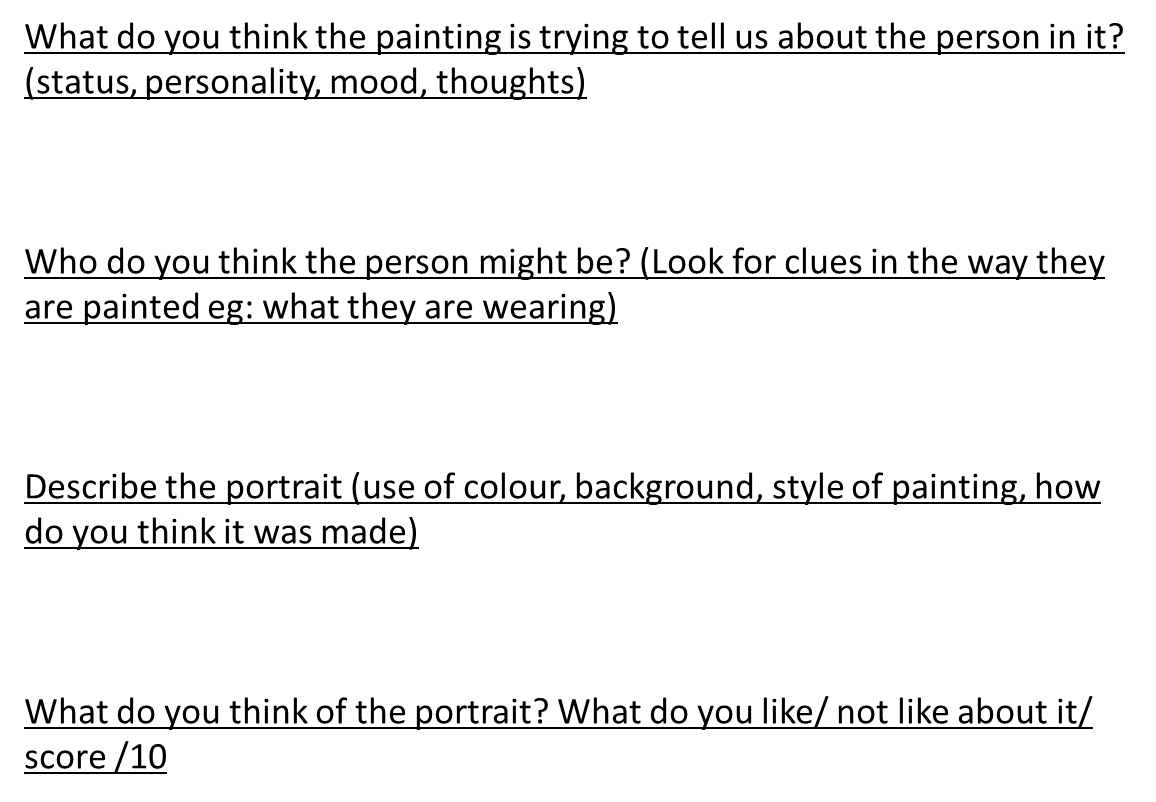 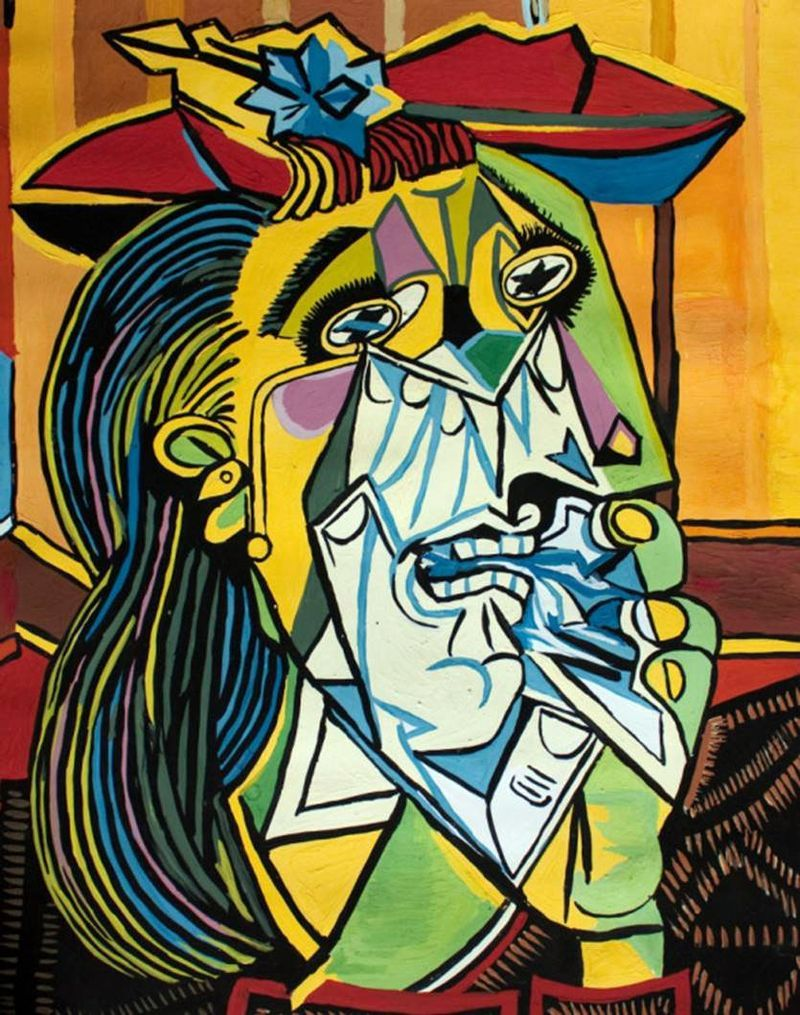 Frieda Kahlo: Self Portrait with Thorn Necklace and Humming Bird
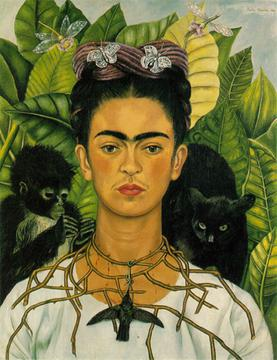 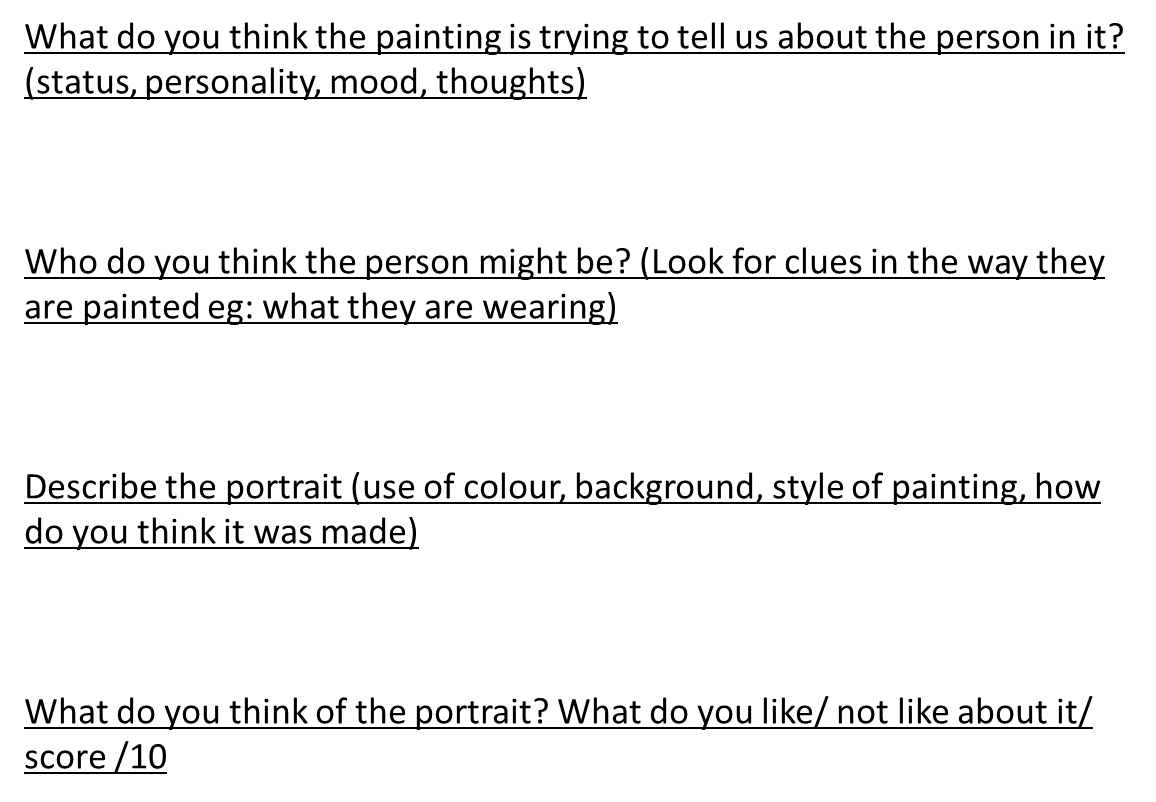 Julian Opie
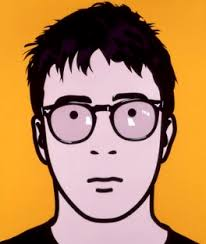 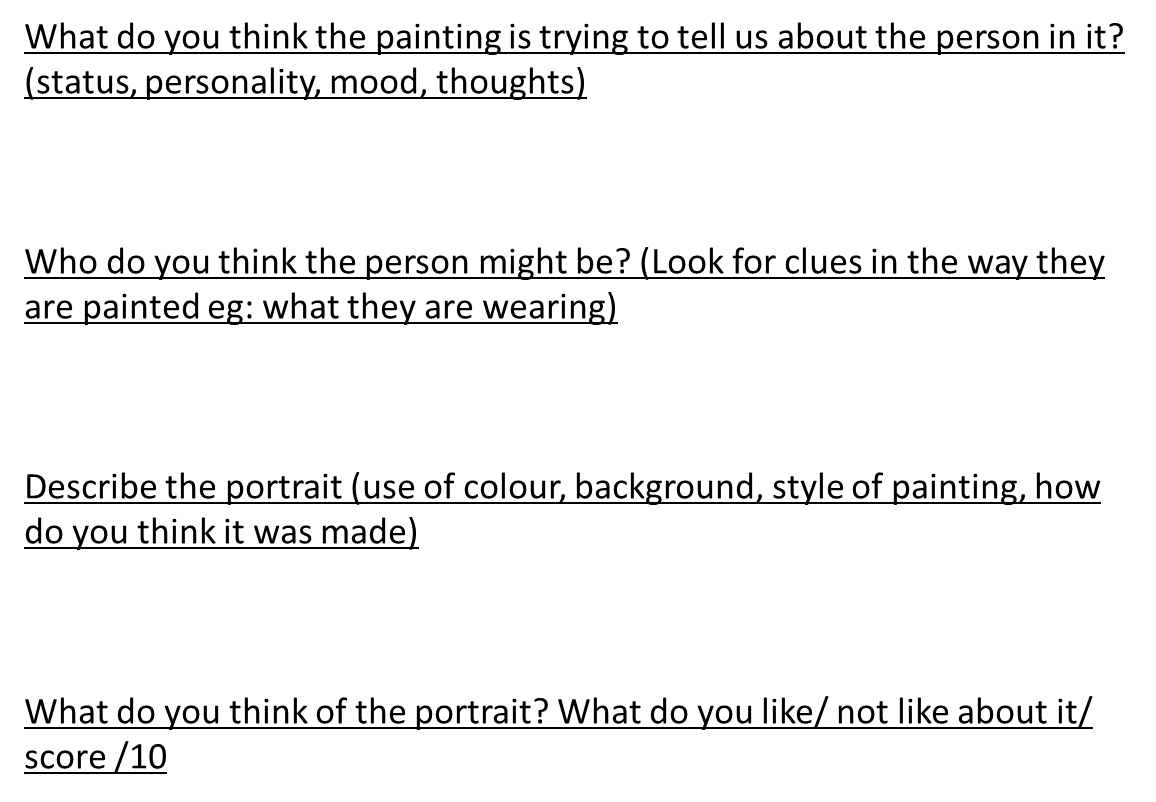 Task 2: Self Portrait in the style of ….
For your next task I would like you to create a self portrait of yourself in the style of one of the artists you have looked at. You can draw, paint or even use a computer programme to create your portrait.
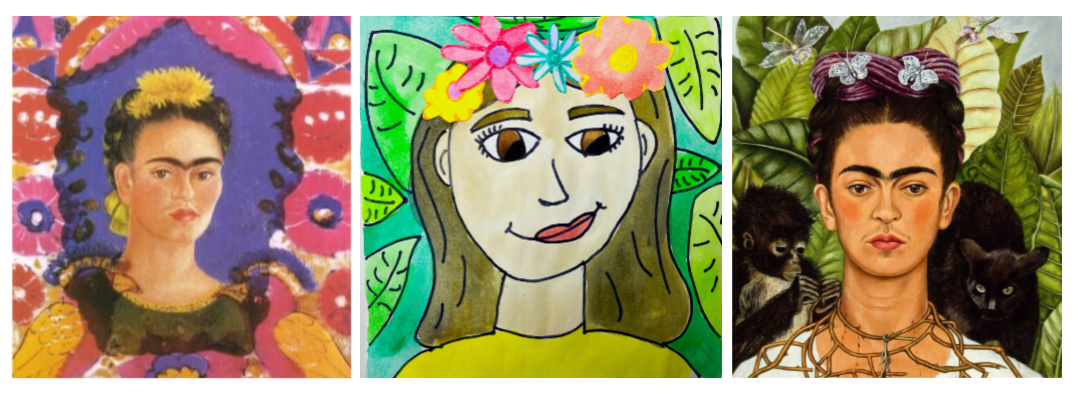 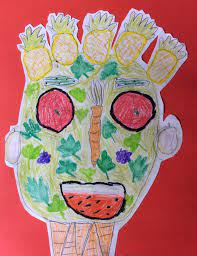 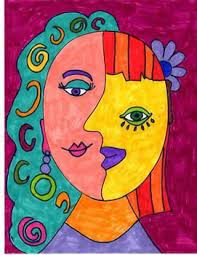 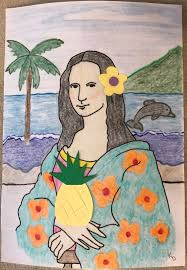 Week 3: Word Art
Create a piece of artwork based on your name. Write your name creating the letters using objects and colours that reflect your interests and personality.
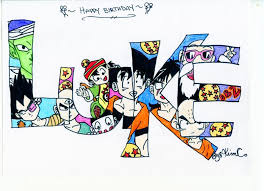 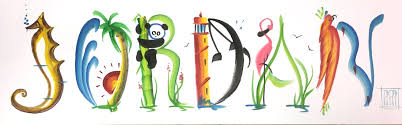 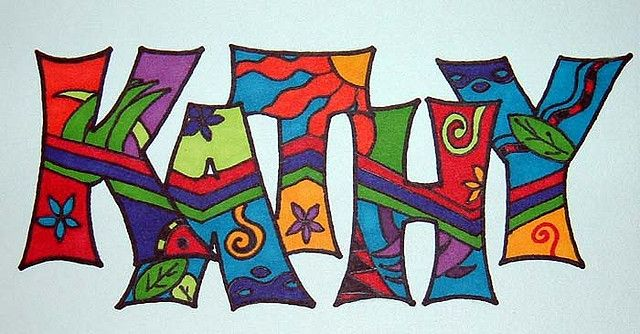 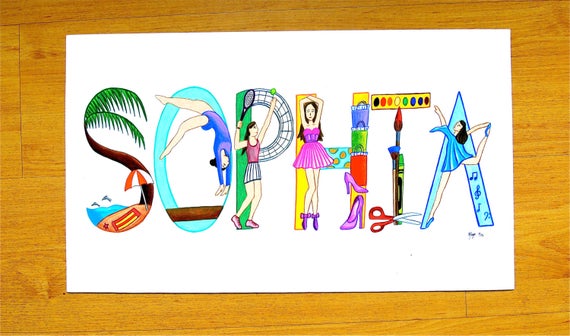 Week 4: Textiles Decoration Techniques
There are lots of different methods for adding decoration to Textiles. Choose from one of the following tasks.

Task 1: Make an information leaflet or poster about different textiles decorations techniques for each technique find out the following information:
What it is
How it is done
Describe the effect that it gives to the fabric. How does it add decoration?
Find some pictures of examples of the technique
What do you like/ not like about the effect created by each technique
What might you use the technique to decorate eg: cushions/ bags …
Produce an information sheet about the following techniques: Hand embroidery (find out the names and include pictures of different types of stitches), appliqué and tie dye (find out the names of and include pictures of different designs which you can create).
Week 4 Cont …
Or you might like to try the following task if you have the required equipment …

Produce a sample of different types of hand embroidery stitches. There are lots of youtube tutorials which you can use to help you. Try to have a go at 
Running stitch
Back stitch
Whipping stitch
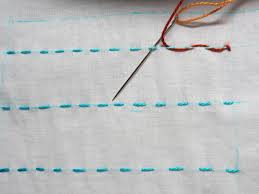 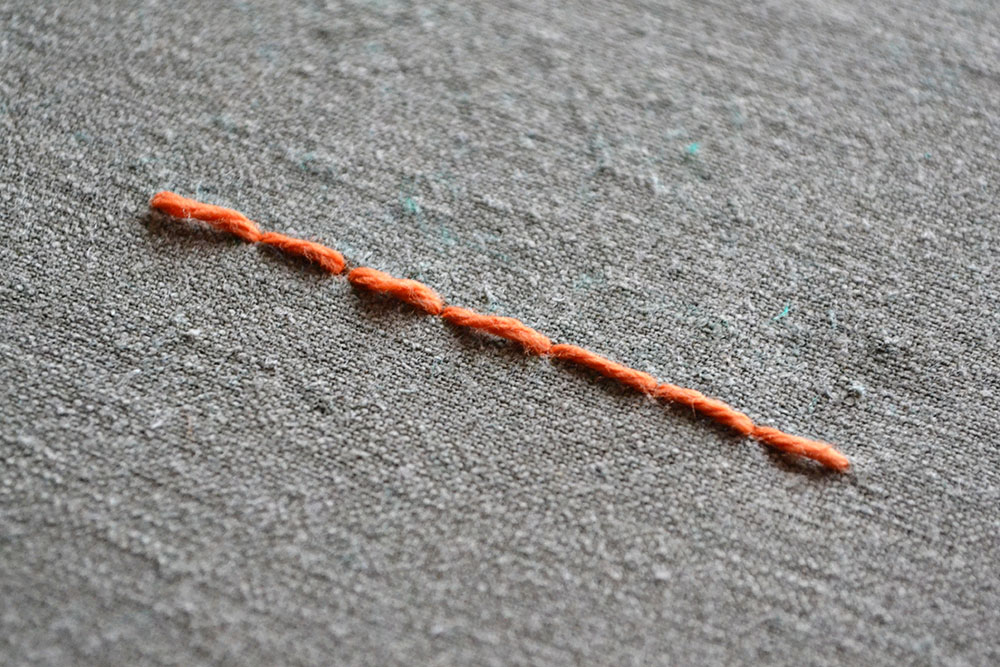 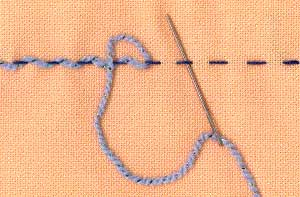 Week 5: Super Hero Design
I would like you to create a super hero character based on you.

Task 1: Super hero analysis sheet. Look at the costumes worn by different super heroes and analyse how they help to tell the audience something about the character

Task 2: Design your own super hero character inspired by you

Extension: Design a super villain to be your heroes arch nemesis. This could be inspired by something you really don’t like!
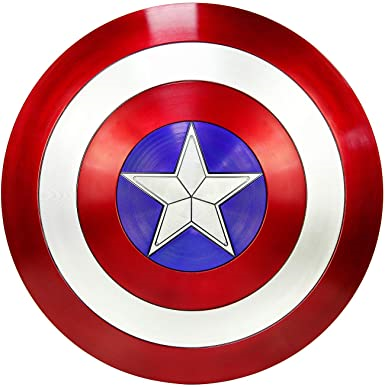 Captain America: All American Super HeroMilitary Background- A soldierStand out Feature: Shield
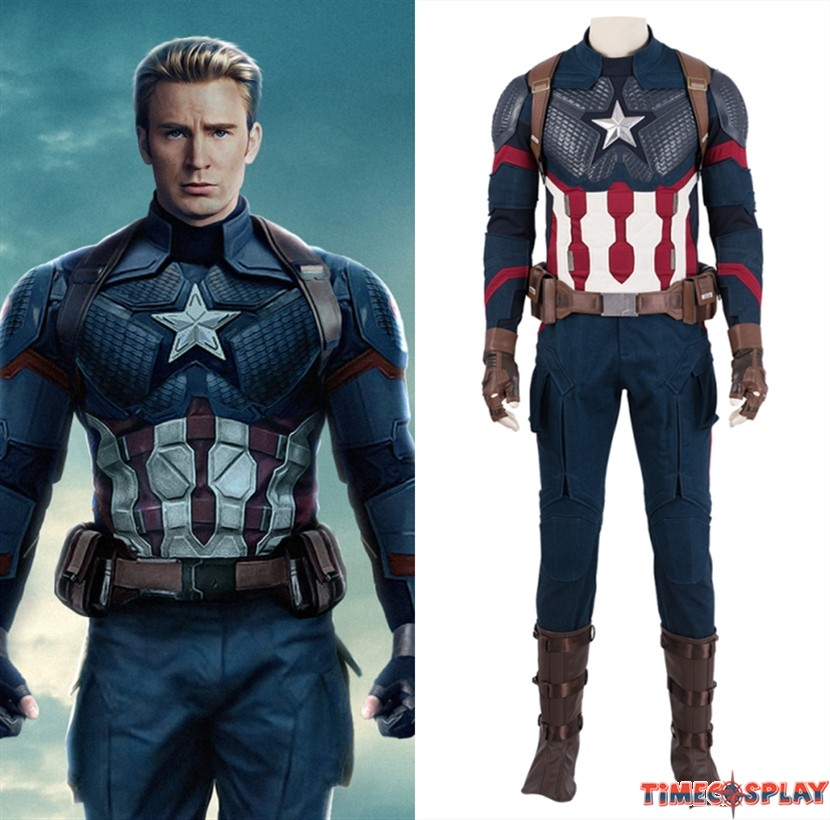 Stars and stripes on costume to represent American flag
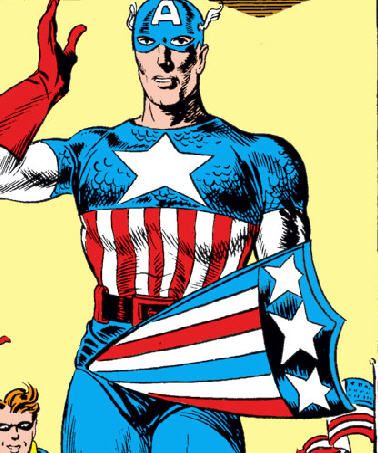 The shield and helmet are inspired by the armour worn by medieval knights. The scaly pattern around the star is supposed to represent chain mail
In the more modern version of the captain America costume the belt, shows and gloves are inspired by WW2 military uniform. Making links to Captain America’s origin
BatmanSuper Hero with a darker sideStand out Feature: Bat Helmet and Bat Wing Cape, Dark Colour
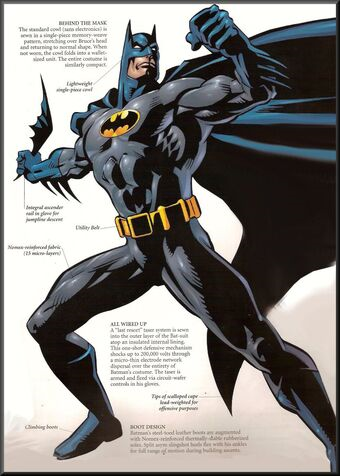 Bat Helmet: Covers most of face hiding identity and adding to the mysterious character. Bat ears
Cloak: Shaped like bat wings. Helps the character to fly>
Bright yellow bat man logo on chest
Dark colour: Unusual for a super hero costume. Perhaps links to bats being night time creatures. Gives the character a mysterious edge
Utility Belt: Contains useful gadgets for fighting crime
Super Hero Costume Analysis
Complete an analysis of 4 super hero costumes. For each hero fill in the table on the next slide (you might want to copy and paste the table onto a different powerpoint slide or you could draw one on paper). Look at their heroes costume and think about how colour, shape, materials and logos have been used to help tell us about:
The heroes personality and character
Their super power
How it makes the character stand out from others
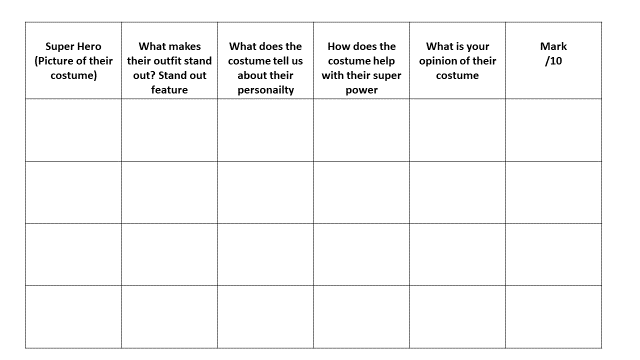 What Makes a Good Super Hero Costume?
Bold
Bright- Super Hero costumes tend to be bright primary colours : red, yellow blue. Villains tend to use secondary colours (colours that can be mixed from the primary colours) eg: green, orange, purple
Eye catching
Strong Iconography: Pictures images or symbols that you instantly recognise as representing a particular person or thing eg: super mans logo, spider man’s webbing
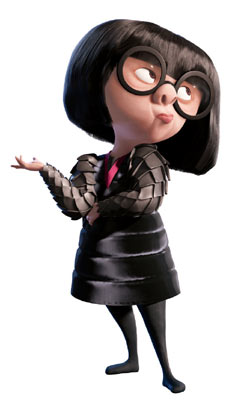 Super Me!!
Create a design for a super hero character based on yourself.
How would the character reflect your personality
What super powers would you have and why?
What will your costume look like how will it reflect your powers and personality?

Draw your super hero on paper (or use paint on the computer). Colour and label to explain your idea.

Extension: Design a super villain based on something you really don’t like.
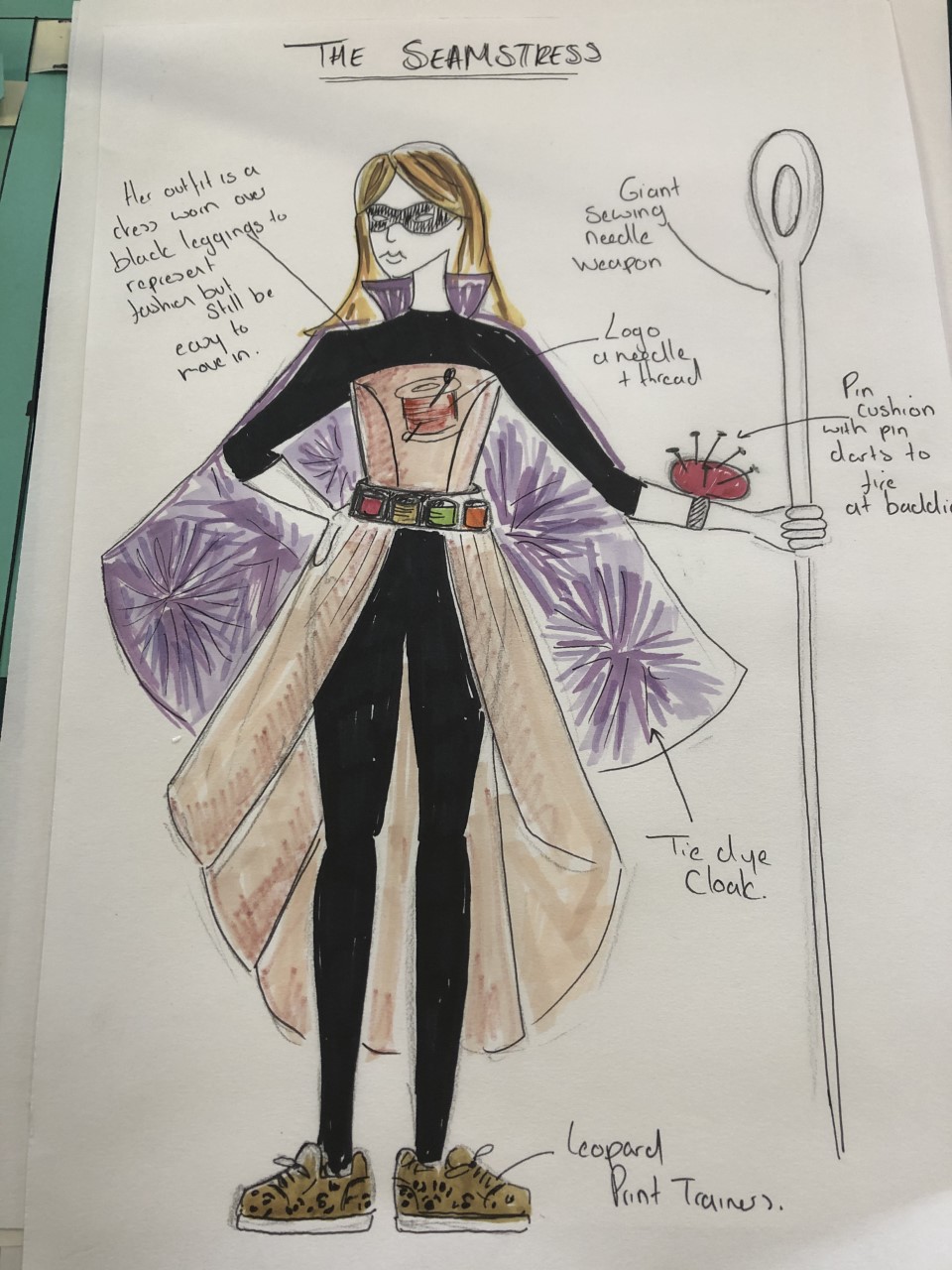 Week 6: Comic Strip
Using the super hero character which you designed the week before design a comic book strip style story.
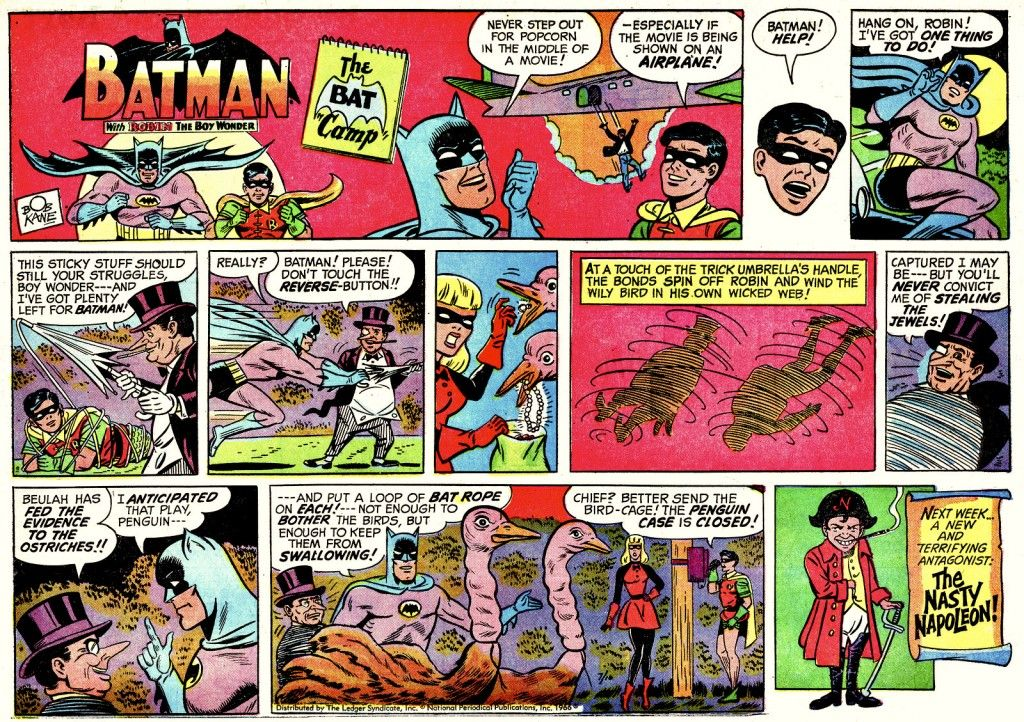 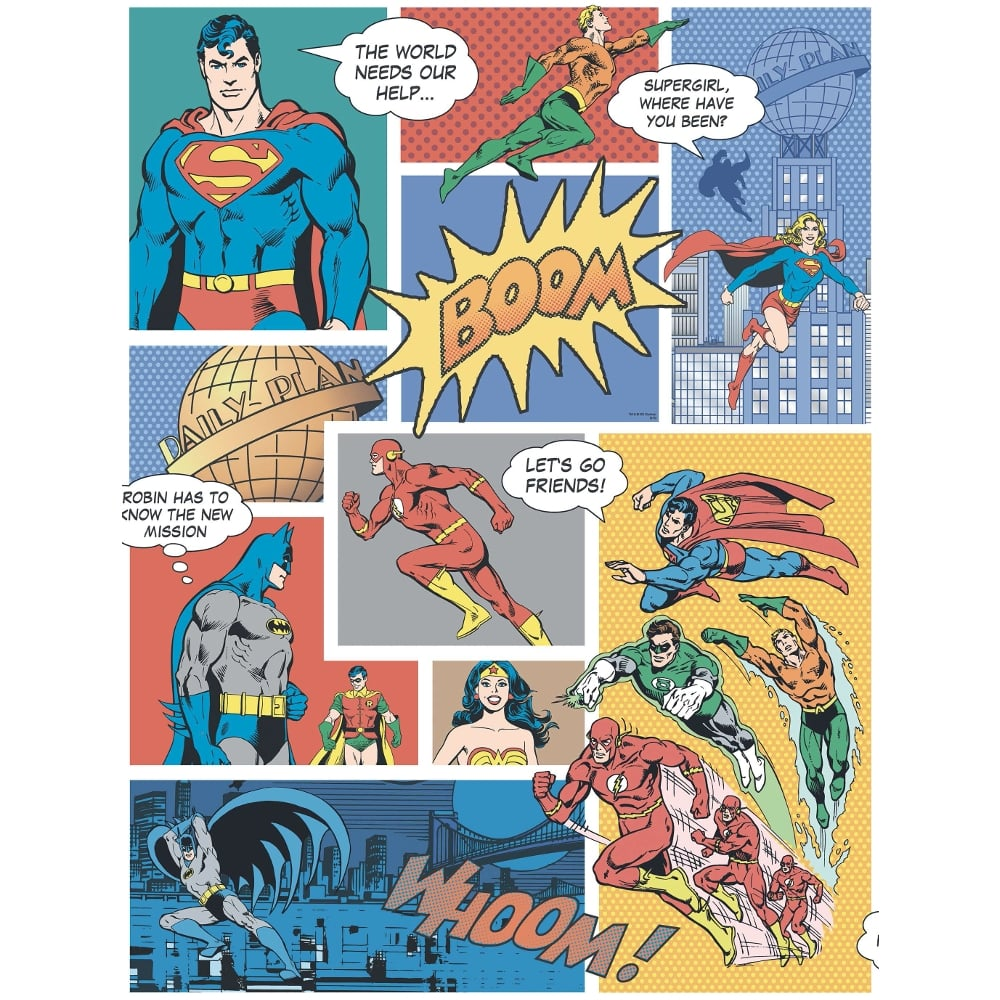 Title: